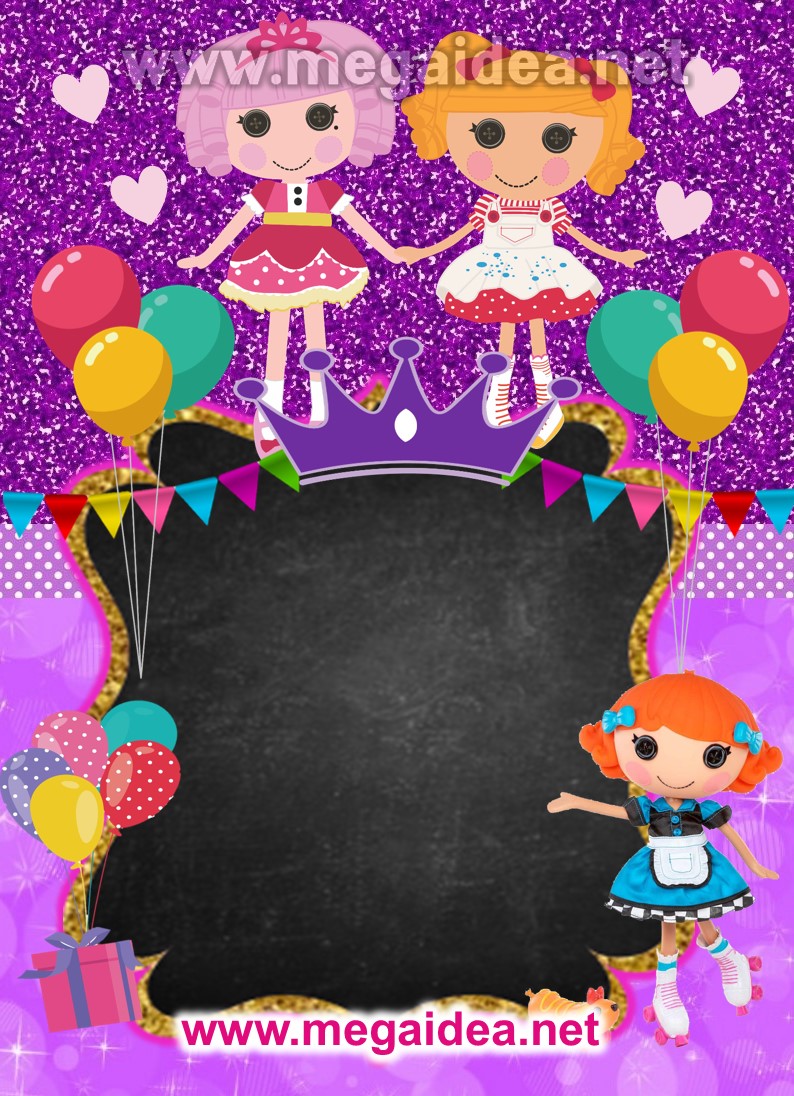 Si deseas comprar esta invitación
Totalmente Editable sin marca de Agua
Visita el siguiente link:
maribel
Cumple 8
Ven a festejar conmigo
Dia: Sábado 28 de   Septiembre
Hora: 5:00 pm 
Lugar: calle San 
Fransisco #20
No Faltes…!
[Speaker Notes: ¿Quieres esta invitación sin marca de Agua? Cómpralo totalmente editable en https://www.bonifiesta.com]